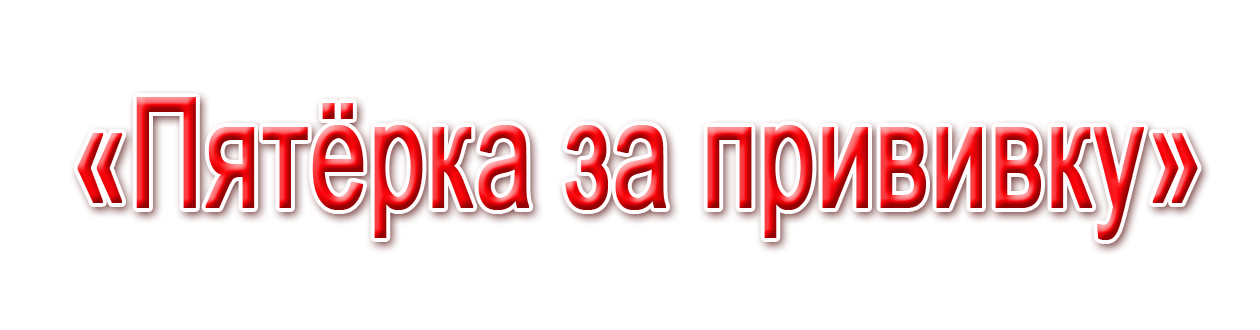 Презентация на тему:
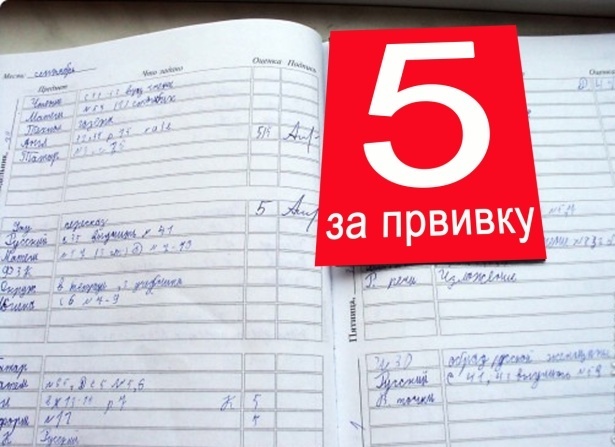 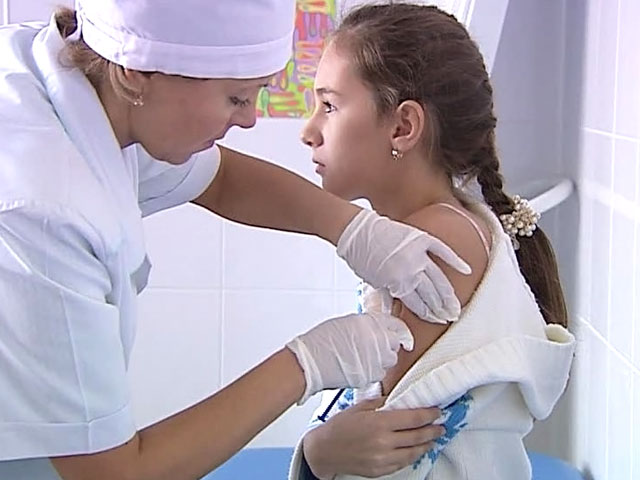 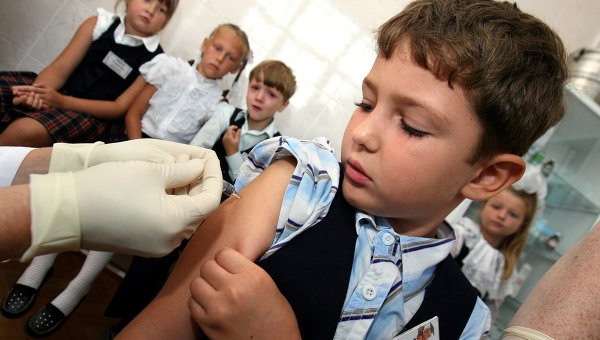 Работа 5 «В» класса МКОУ СОШ с УИОП г. НолинскаРуководитель: Иванцова Галина Николаевна
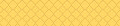 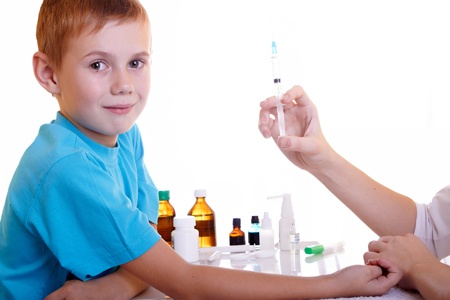 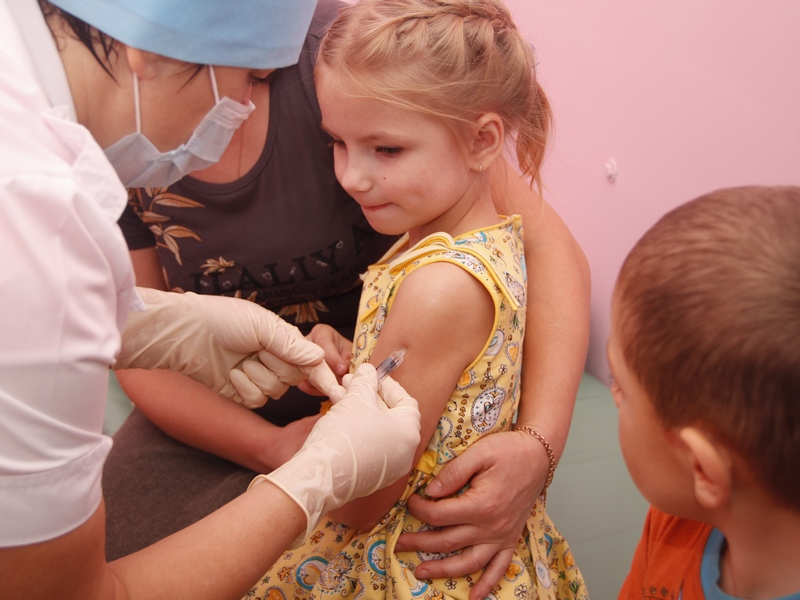 Природа плачет, экология страдает,Немало «чёрных пятен» обозначил век.Минздрав серьёзно нас предупреждает:«Не сохранит здоровье без прививок человек!»
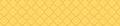 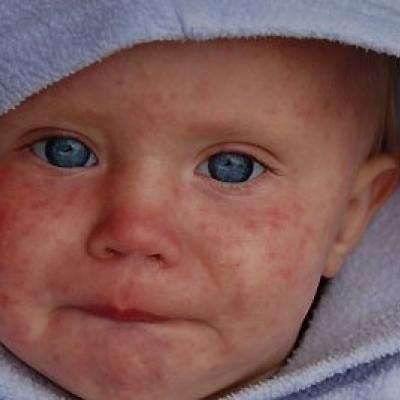 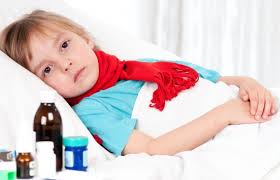 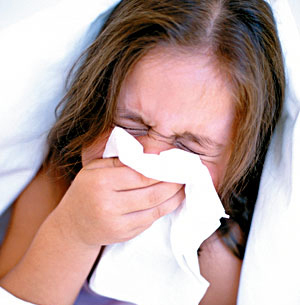 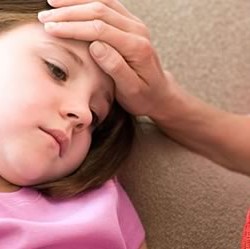 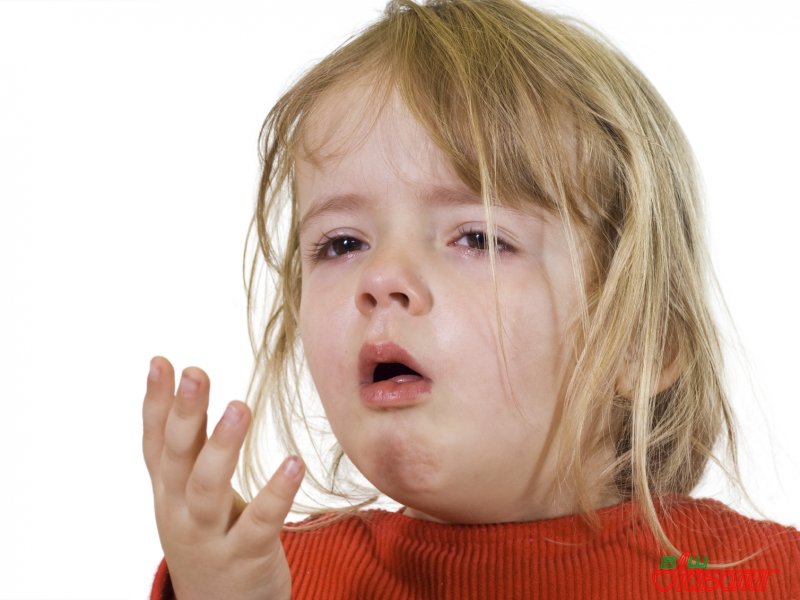 Туберкулёз, коклюш и дифтерию,Грипп, менингит, столбняк,                                     энцефалит,Краснуху с гепатитом и холеруПрививкой человек разумный                                           победит.
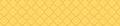 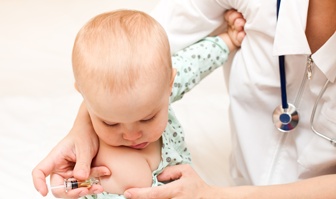 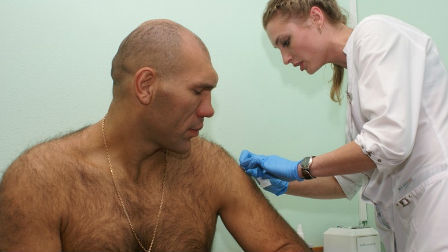 Национальный календарь прививок,Кому, когда, зачем, -  всем даст ответ.Предупредить болезнь, уменьшить риск смертельный –Все на прививку в процедурный кабинет!
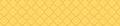 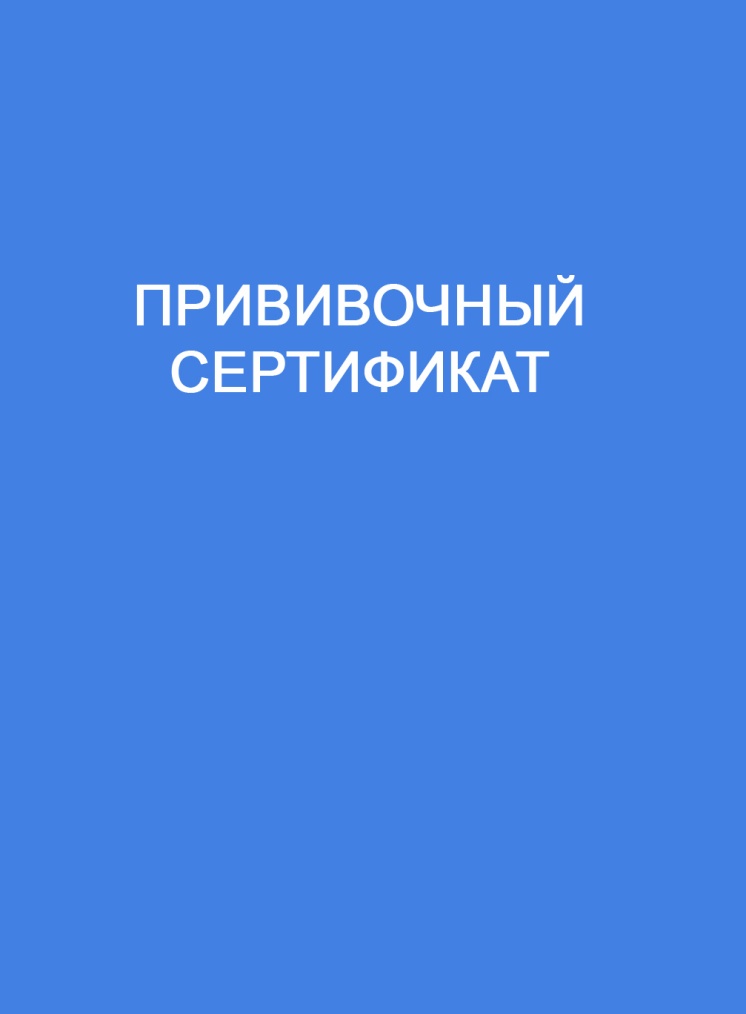 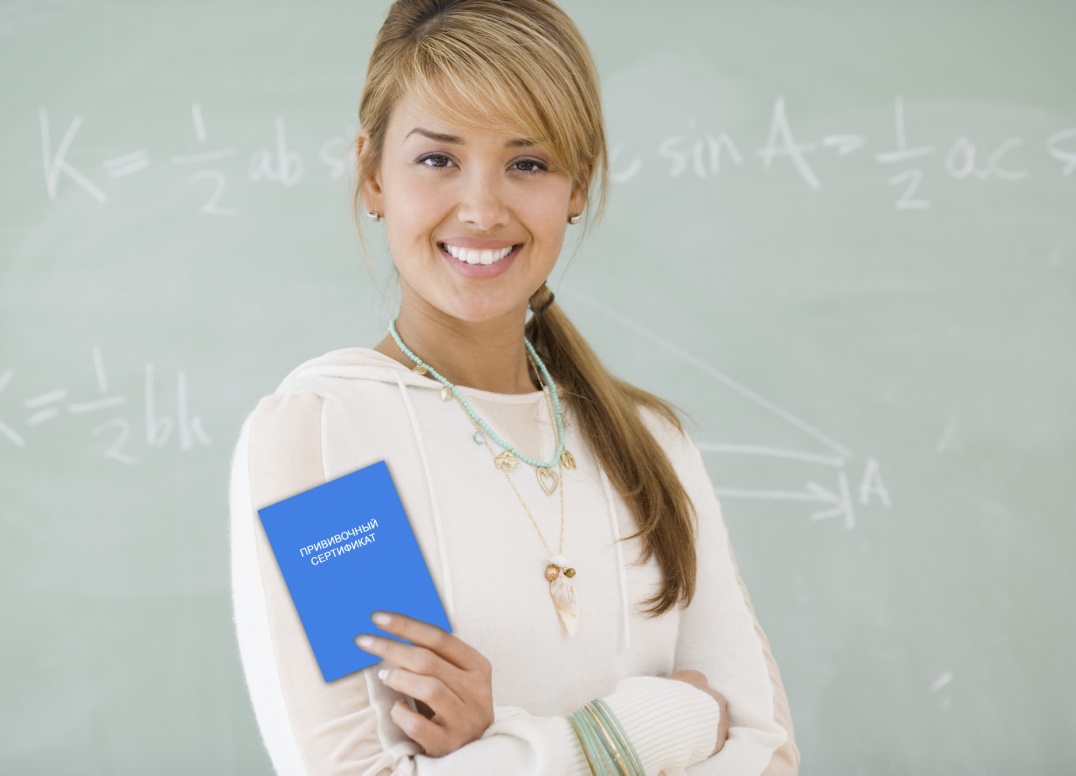 У каждого из нас сертификат прививок.
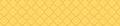 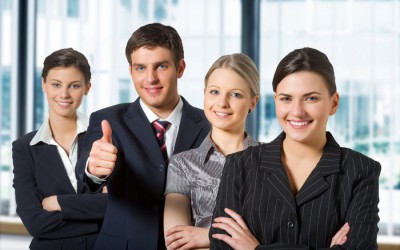 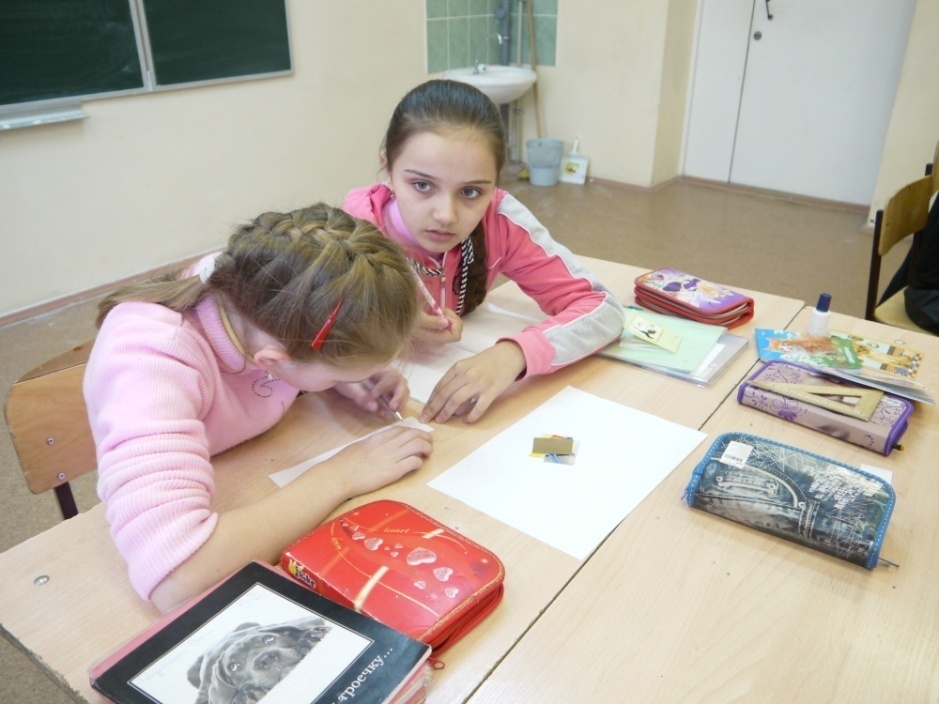 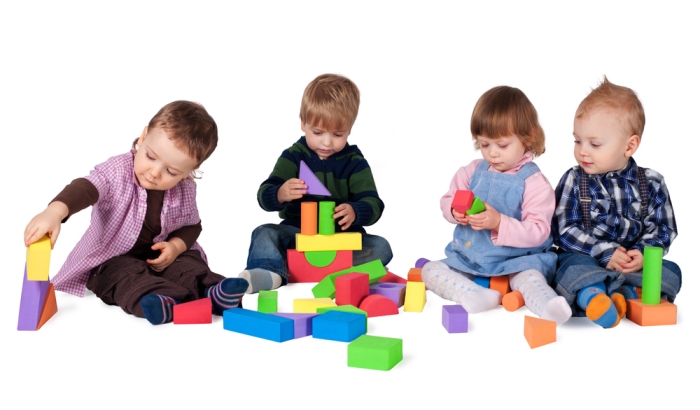 С ним на работу, в школу, детский сад.
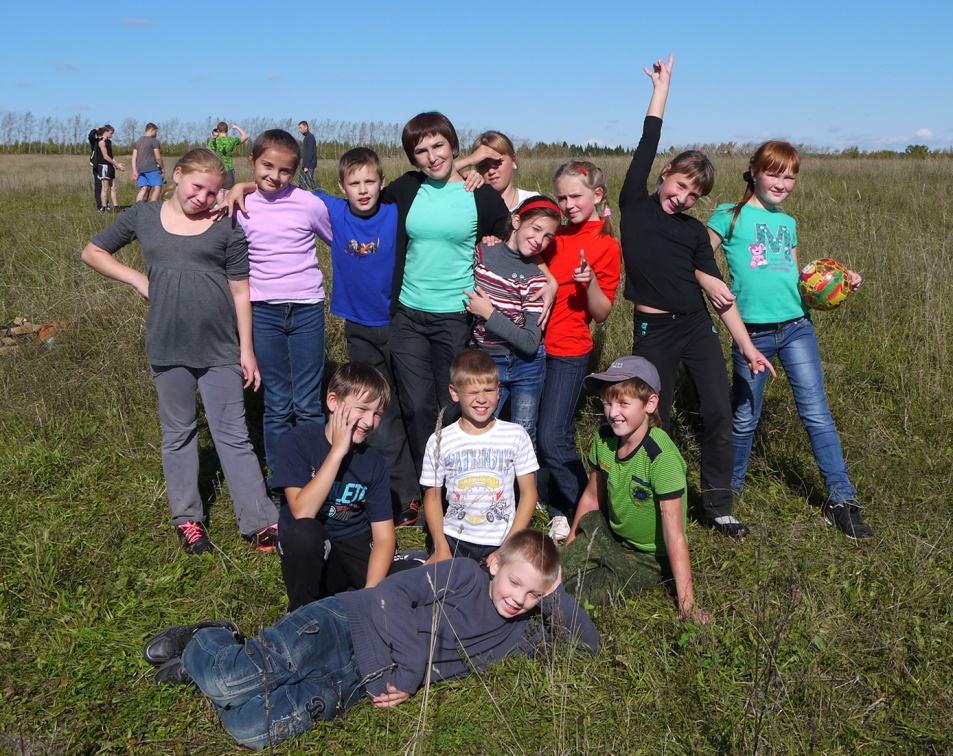 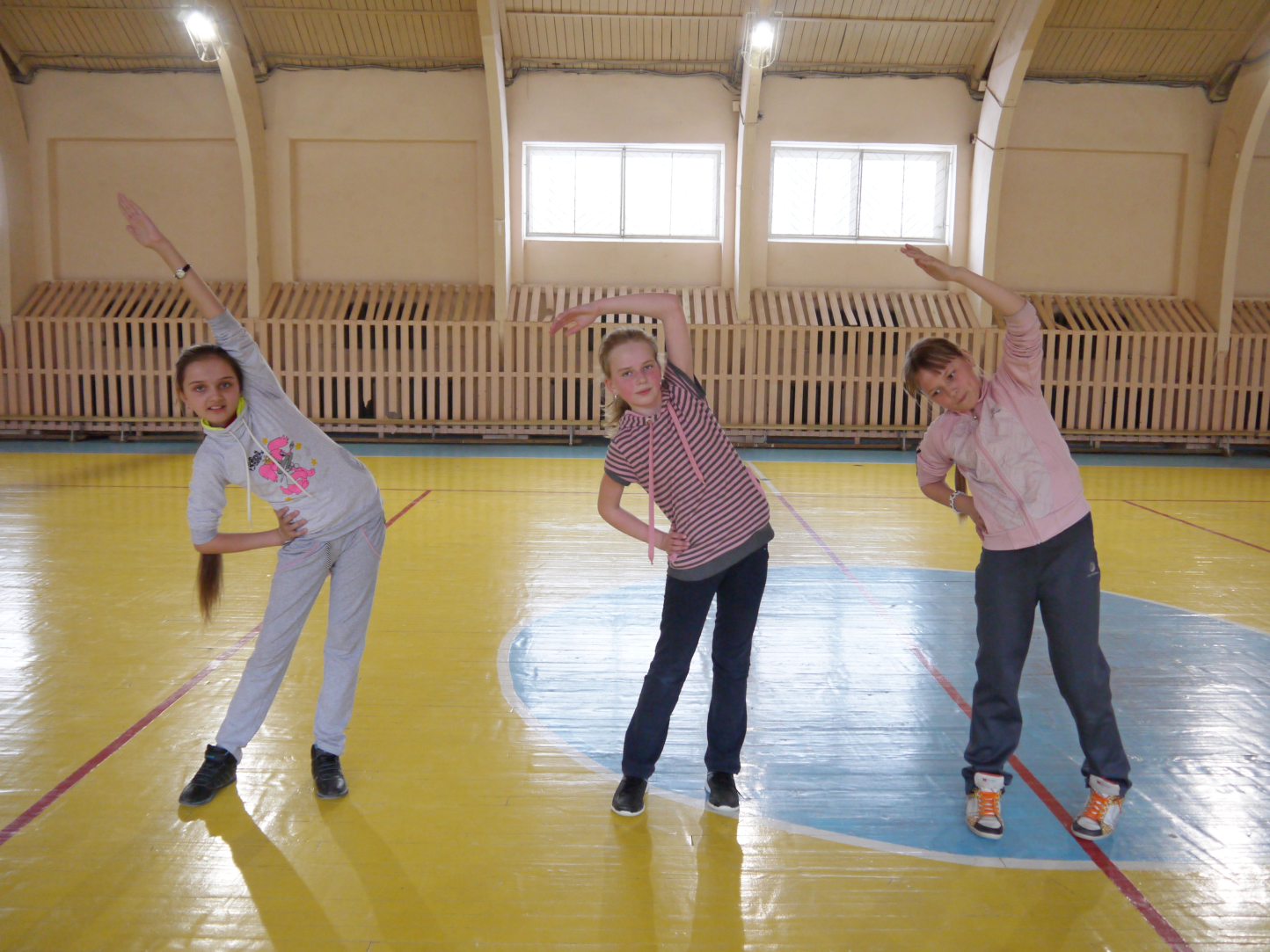 С ним в лагерь, санаторий, за границу,
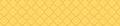 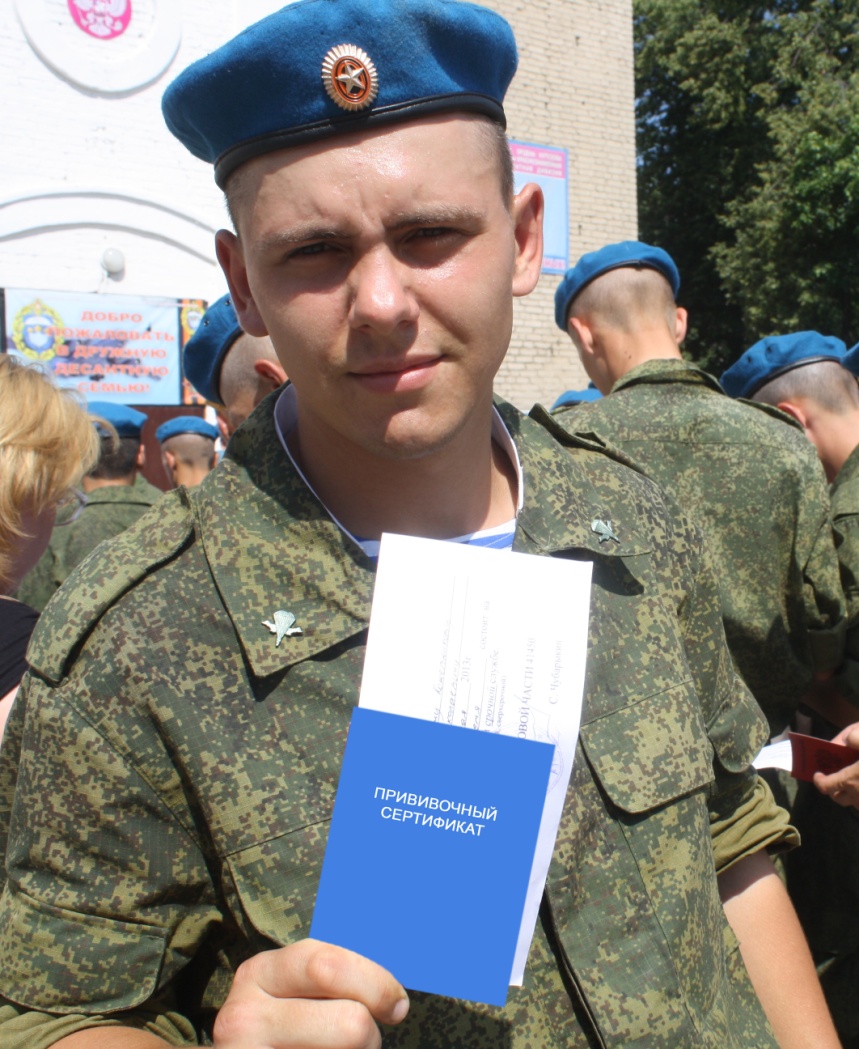 На медкомиссию берёт его солдат.
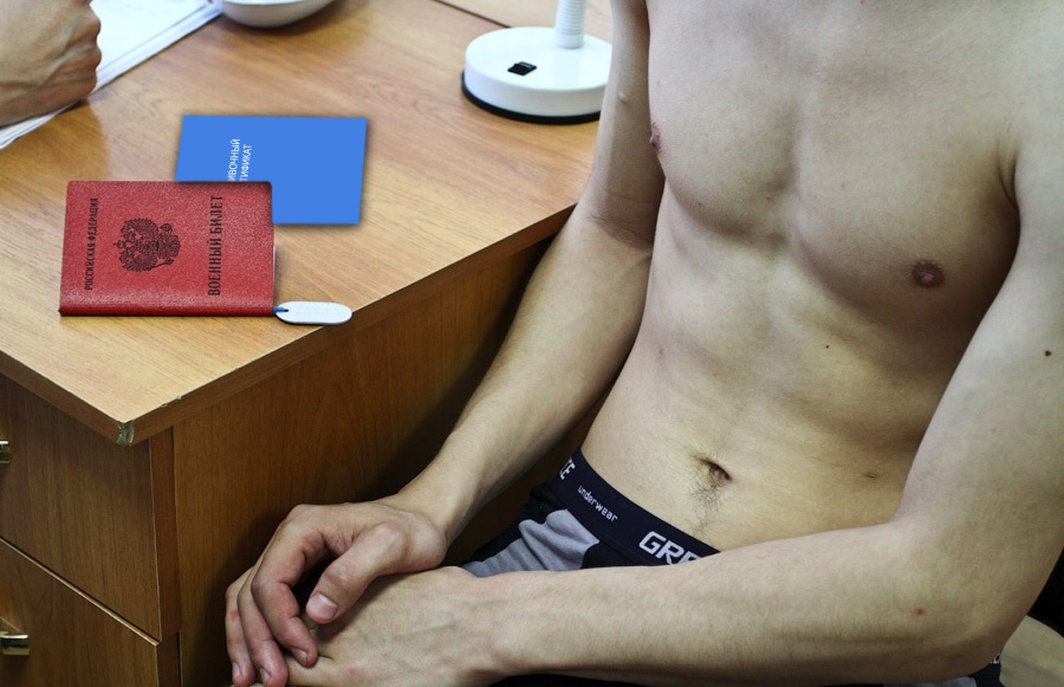 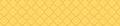 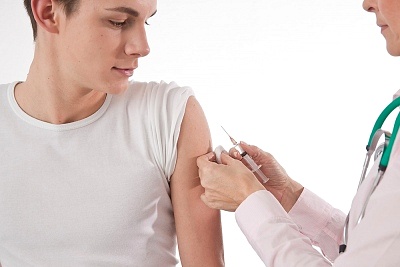 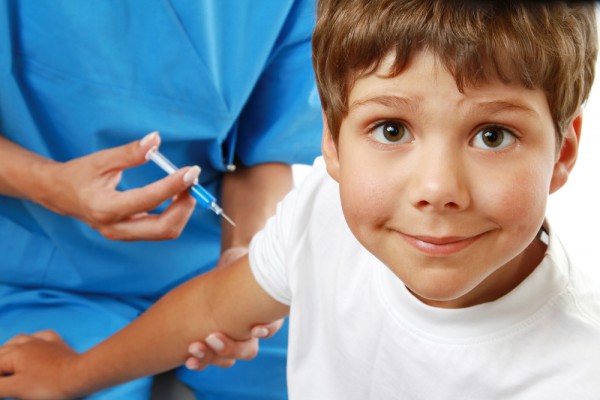 Друзья, давайте будем бдительны к здоровью!Прививка – друг, а не опасный враг.Предупредить болезнь гораздо легче,К здоровью сделаем все верный шаг!!!
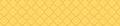 Прививаться нам привычней, чем ходить всем на больничный!
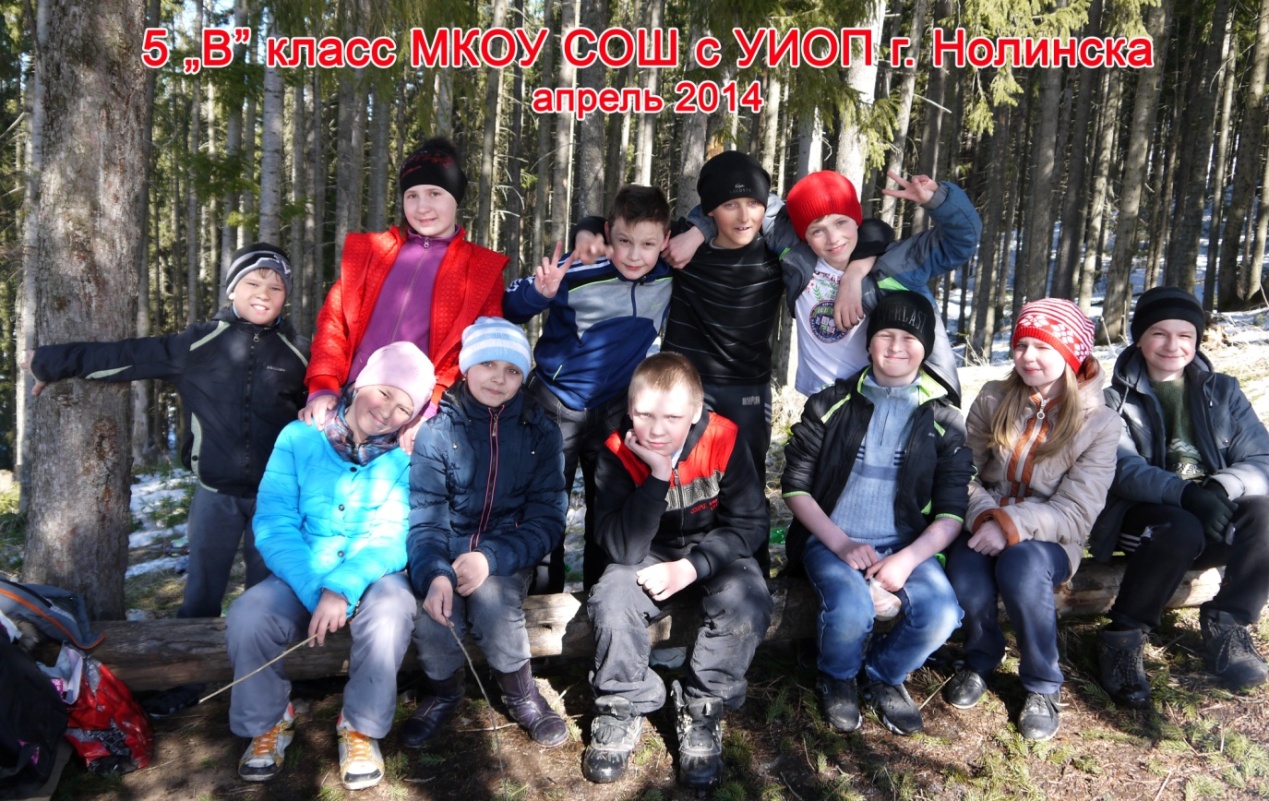 Будем жить мы до 100 лет, ведь у нас Иммунитет!
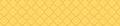